بسم الله الرحمن الرحیم
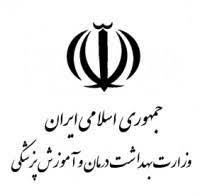 گزارش آخرین وضعیت اجرای پروتکل های بهداشتی در کشوردر مقابله با ویروس کرونا9 مهرماه 1401
طرح مدیریت هوشمند
آخرین وضعیت کشوری نتایج اقدامات ناشی از تشدید بازرسی ها از تاریخ  30 شهریور تا 6 مهرماه 1401
تعداد کل مراکز تهیه، توزیع و عرضه و فروش مواد غذایی، اماکن عمومی و واحدهای کارگاهی تحت پوشش
3577807
147994
تعداد موارد بازرسی شده
آخرین وضعیت کشوری نتایج اقدامات ناشی از تشدید بازرسی هااز تاریخ  30 شهریور تا 6 مهرماه 1401
تعداد کل مراکز تهیه، توزیع ، عرضه و فروش مواد غذایی، اماکن عمومی و واحدهای کارگاهی اخطار و معرفی شده به مراجع قضایی
28170
اخطار و پلمپ
488
تعداد موارد پلمپ شده
روند درصد رعایت دستورالعمل های بهداشتی در کشور
دستورعمل های بهداشتی شامل رعایت بهداشت فردی، استفاده از ماسک، رعایت فاصله گذاری اجتماعی و رعایت تهویه مناسب می باشند.
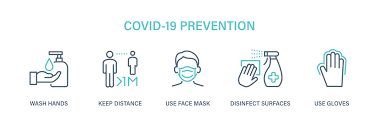 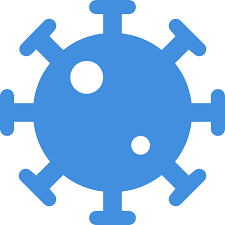 مقایسه روند رعایت پروتکل های بهداشتی با روند تعداد موارد ابتلا به بیماری کرونا
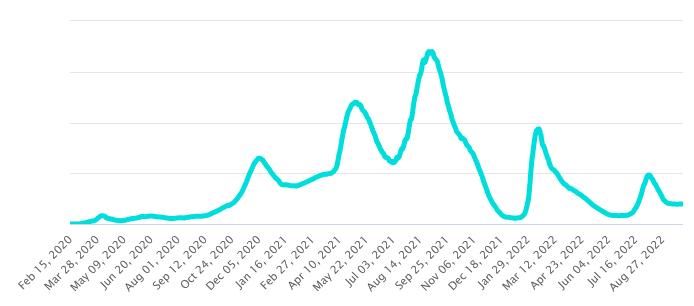 protocols
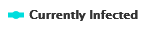 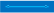 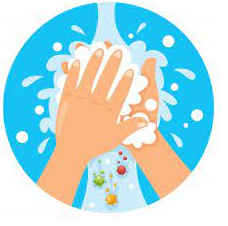 7
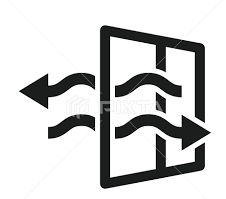 8
تهویه مناسب شامل تهویه طبیعی، تهویه مکانیکی و تهویه مطبوع می باشد.
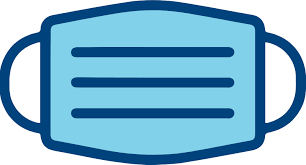 9
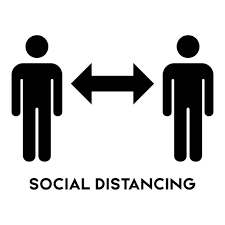 فاصله گذاری شامل خط کشی،حفاظ و نظایر آن، رعایت فاصله حداقل یک متر بین: کارکنان  و خدمت گیرندگان و عدم ارائه خدمت توسط خدمت دهنده به ناقضین رعایت فاصله گذاری می باشد.
10
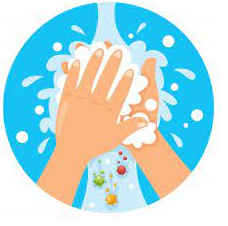 11
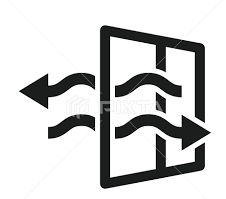 12
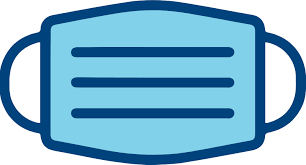 13
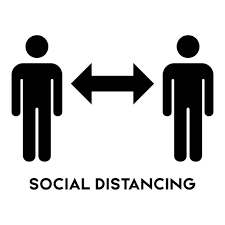 14
گزارش عملکرد مرکز سلامت محیط و کار در مراسم اربعین سال 1401
اقدامات انجام شده در پایانه های مرزی داخل کشور
188 تیم بهداشت محیط به طور میانگین روزانه و جمعاً  3384  تیم بهداشت محیط فعال در این ایام نظارت و کنترل پایانه های مرزی دانشگاه آبادان (مرز شلمچه) – اهواز (مرز چذابه) – ایلام (مرز مهران) – کرمانشاه (مرز خسروی) – زاهدان (مرز میرجاوه) – ایرانشهر (مرز ریمدان) – ارومیه (مرز تمرچین) و کردستان( مرز باشماق)    را بر عهده داشته اند .
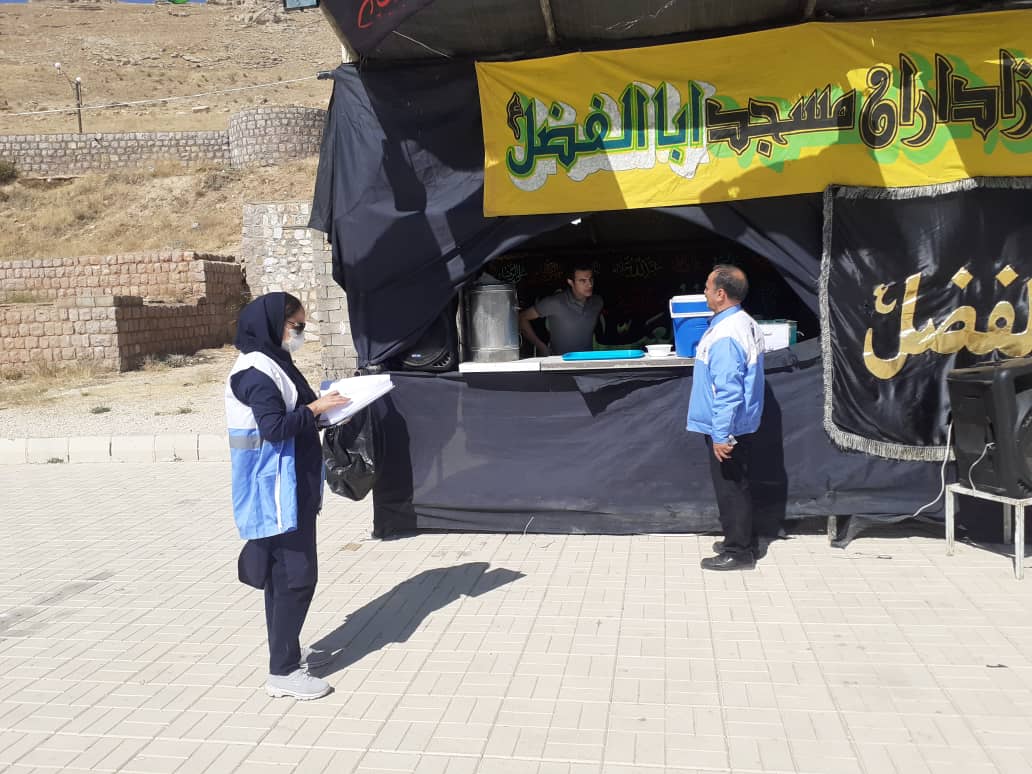 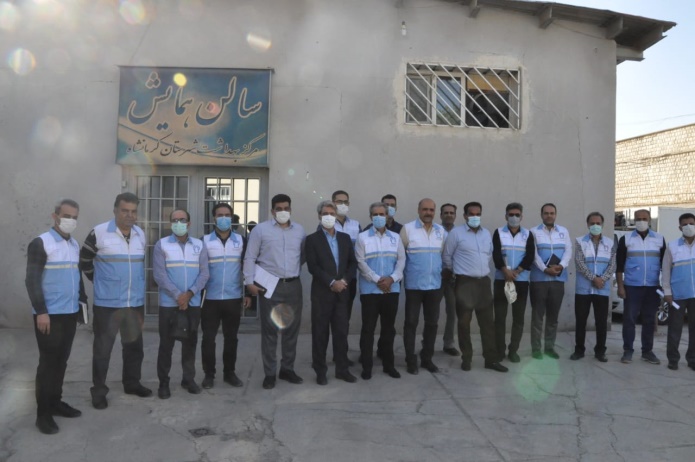 16
اقدامات انجام شده در پایانه های مرزی داخل کشور
5838
 مورد
بازدیدهای بهداشتی از مراکز اقامتی و محل های اسکان زائرین
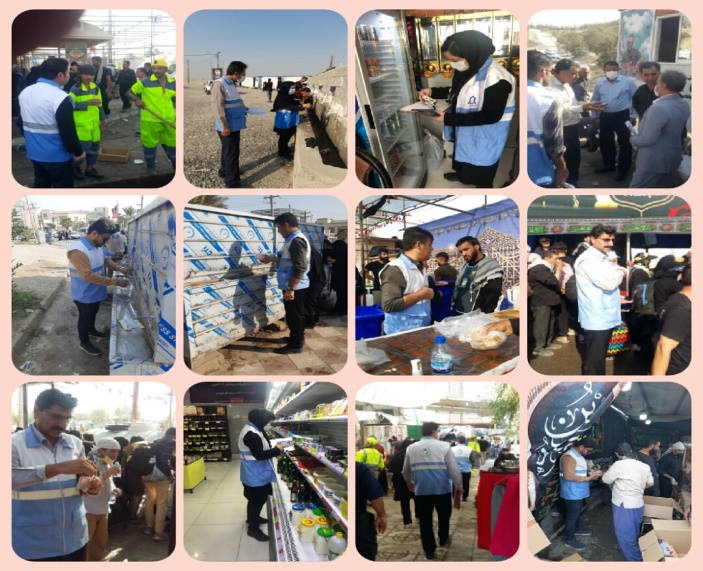 بازدیدهای بهداشتی انجام شده از مراکز تهیه و توزیع مواد غذایی و موکب ها و ایستگاه های صلواتی
31843
 مورد
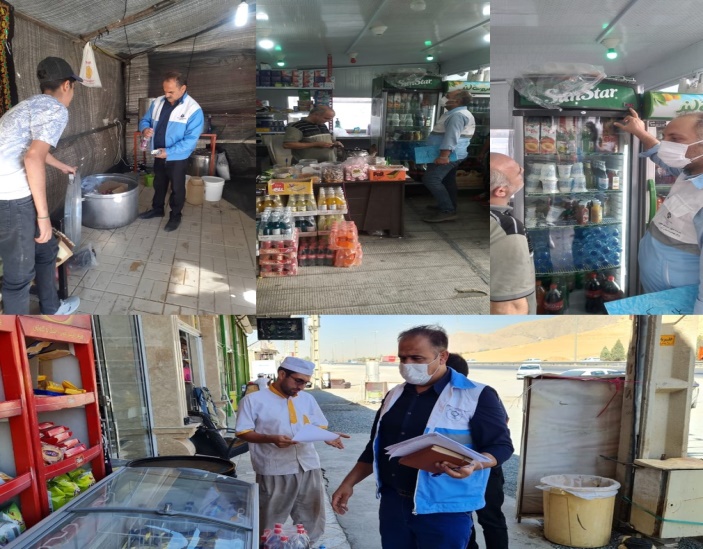 1100
 مورد
پایش و نظارت انجام شده
16470
 مورد
آموزش به خادمین موکب ها
17
اقدامات انجام شده در پایانه های مرزی داخل کشور
17190
 مورد
کلرسنجی انجام شده از منابع آب آشامیدنی
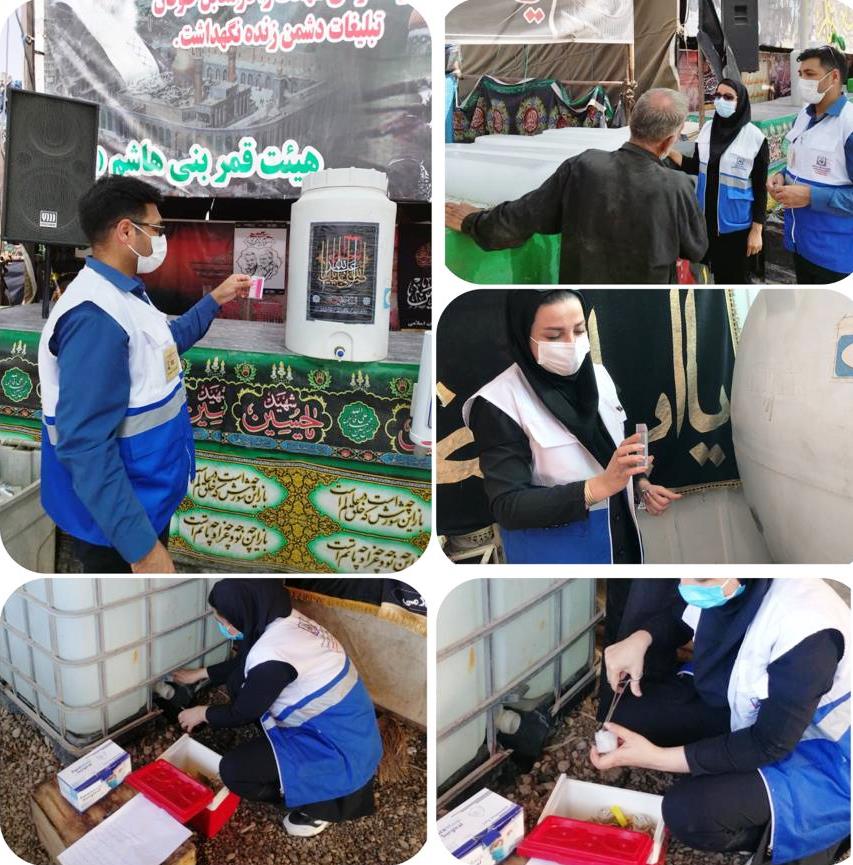 80423
 مترمکعب
مقدار آب کلرینه شده
624
مورد
نمونه برداری از مواد غذایی
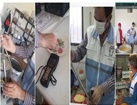 13662
 مورد
سنجش انجام شده از محیط و مواد غذایی با دستگاه های پرتابل
12544
کیلوگرم/لیتر
مقدار مواد غذایی مشکوک معدوم شده
18
اقدامات انجام شده در کشور عراق
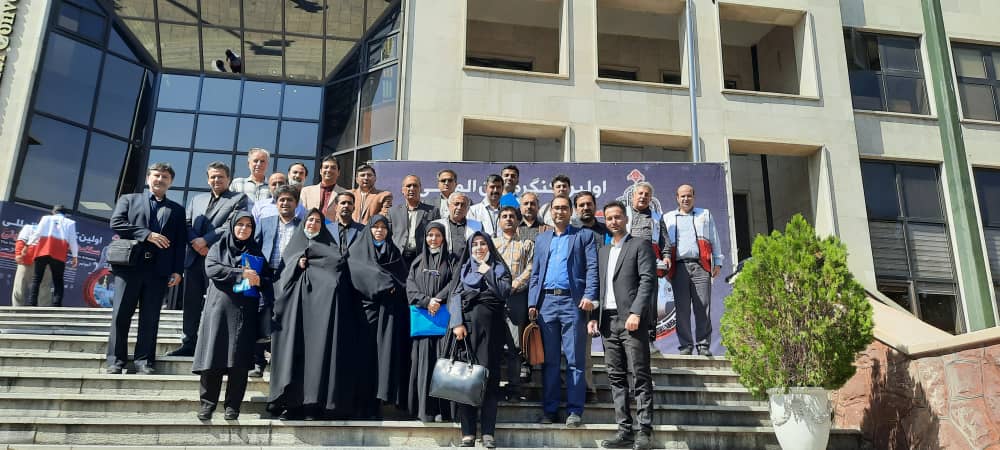 تیم مهندسی بهداشت محیط در قالب ۲۸ نفر کارشناس مجرب در ایام برگزاری مراسم امر نظارت و کنترل بهداشتی عوامل محیطی و بازدید از موکب ها و ایستگاه های صلواتی و درمانگاه های مستقر در عراق (کربلا، نجف، کاظمین، سامرا و بین راه نجف و کربلا ) را عهده دار بوده اند.
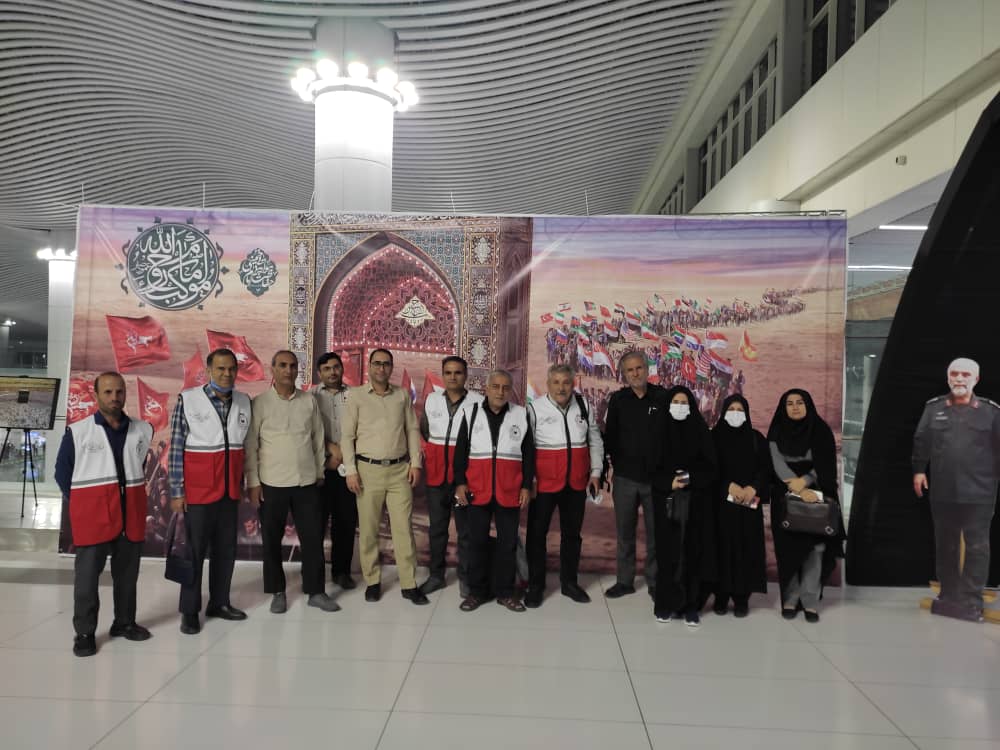 19
اقدامات انجام شده در کشور عراق
1542 مورد
بازدیدهای بهداشتی از مراکز اقامتی ، محل های اسکان زائرین  ، موکب ها ، ایستگاه های صلواتی و درمانگاه ها
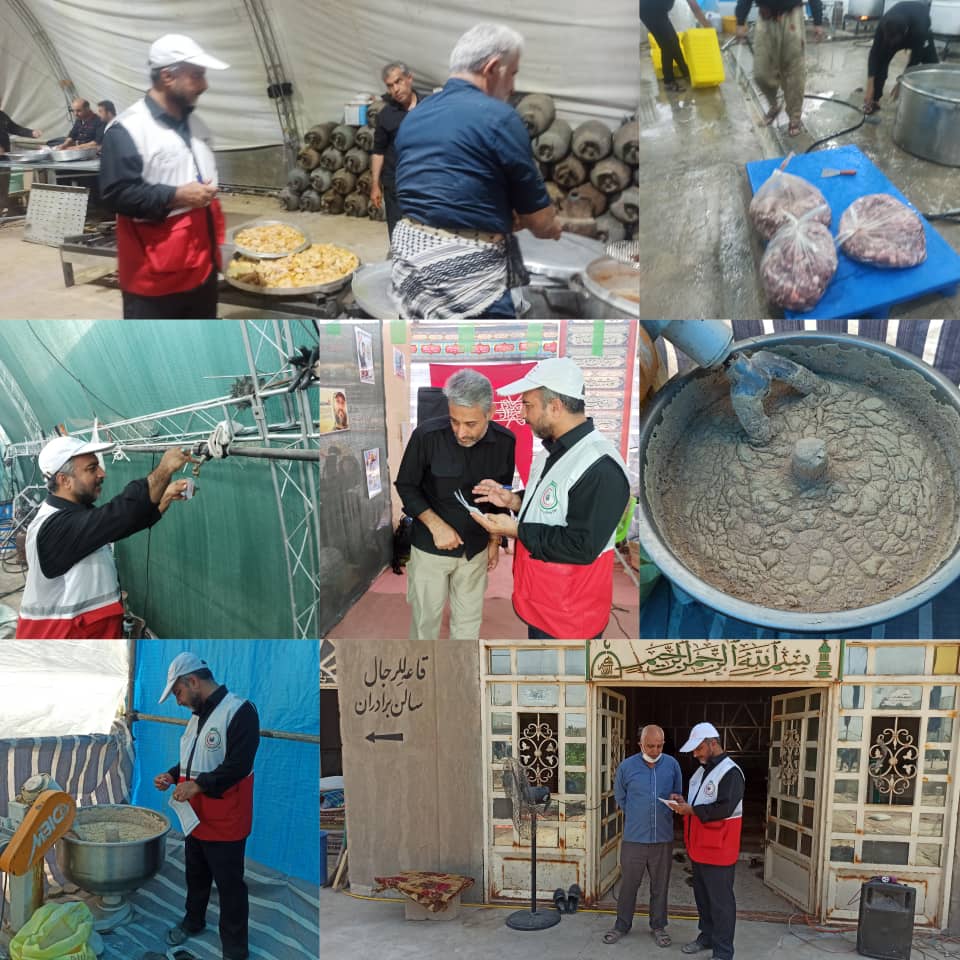 تعداد جلسات آموزش نکات بهداشتی برگزار شده
1431
 مورد
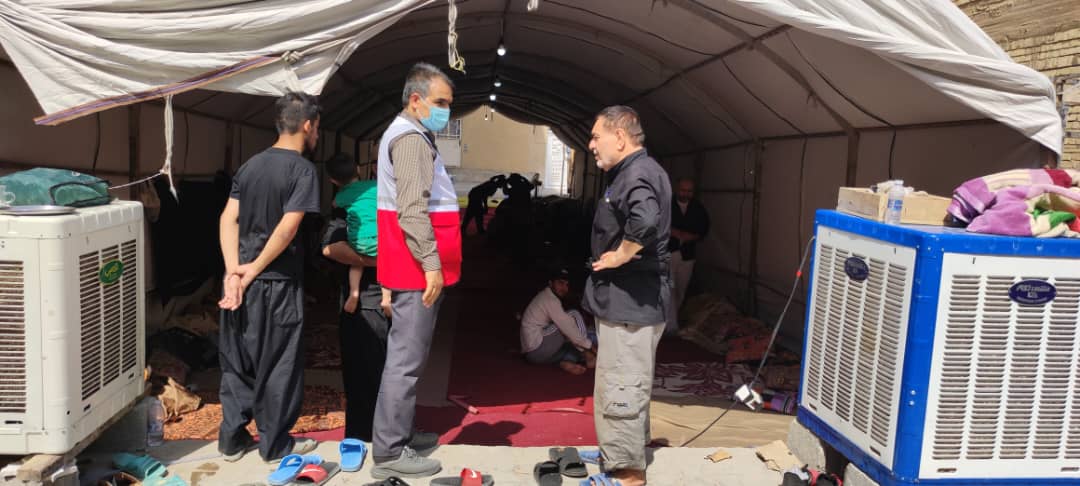 12934
 مورد
آموزش به زائرین
6858
 مورد
آموزش به خادمین موکب ها
20
اقدامات انجام شده در کشور عراق
2379
مورد
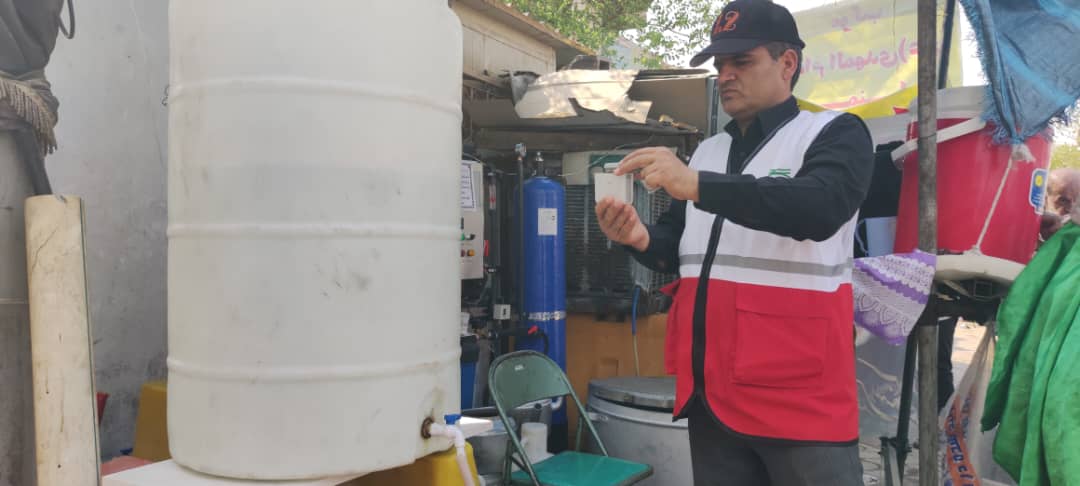 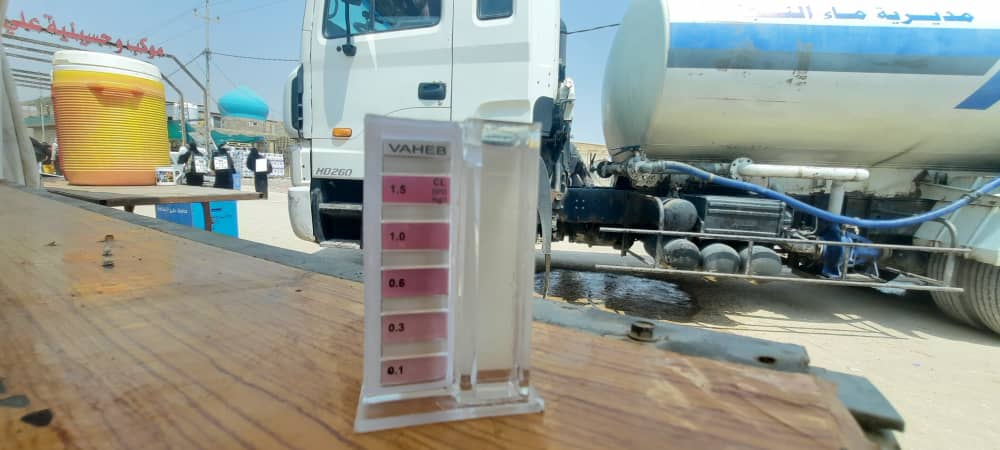 کلرسنجی انجام شده از منابع آب آشامیدنی
5926
 مترمکعب
مقدارآب کلرینه شده
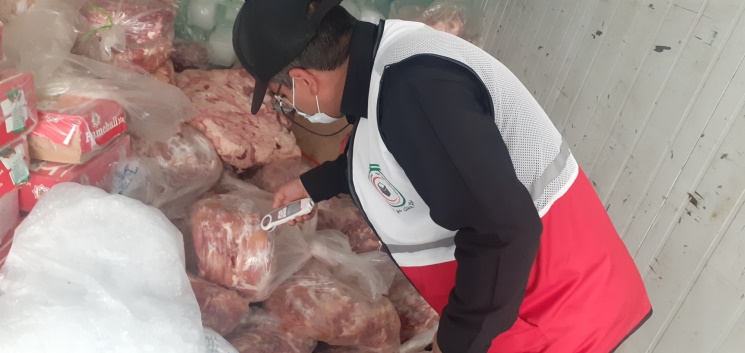 803
مورد
سنجش دمای مواد غذایی با دستگاه های پرتابل
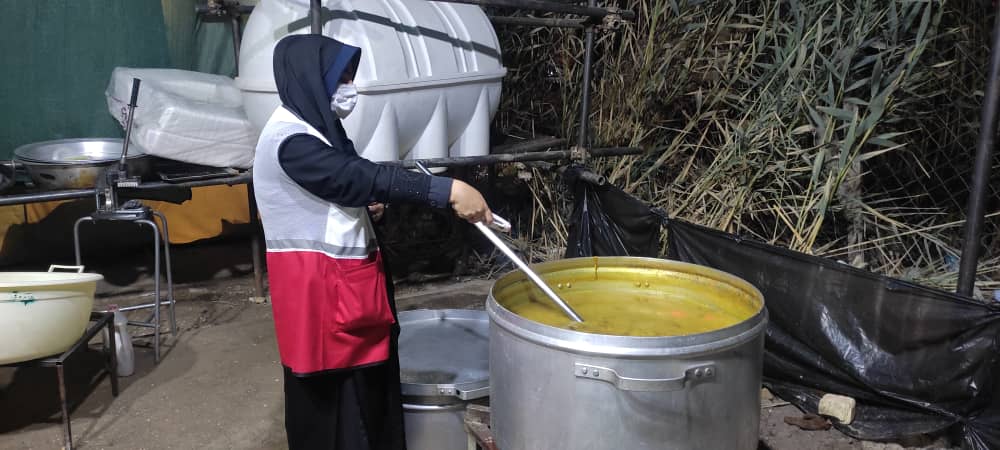 122
 مورد
سنجش روغن با دستگاه های پرتابل
21
با تشکر از توجه شما
22